সবাইকে স্বাগতম
শিক্ষক পরিচিতি
পাঠ পরিচিতি
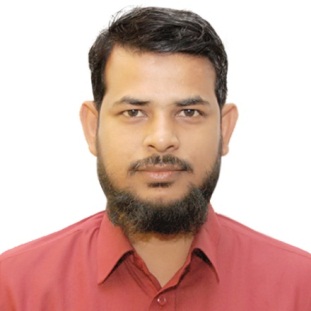 শ্রেণী-নবম-দশম 
বিষয়- গণিত
অধ্যায়-৬ষ্ঠ 
সময়-4৫ মিনিট
মোঃ সুহেল মিয়া
সহকারী শিক্ষক ( গণিত) 
আদর্শ উচ্চ বিদ্যালয়, রুস্তমপুর 
দক্ষিণ সুরমা, সিলেট।
Email: mohammad.suhel07@gmail.com
নিচের ছবিগুলো লক্ষ্য কর
A
C
B
ত্রিভুজের যে কোন দুই বাহুর সমষ্টি তৃতীয় বাহু অপেক্ষা বৃহত্তর।
অর্থাৎ, AB+AC>BC
আজকের পাঠ
সমস্যা ০৫ : ΔABC এর অভ্যন্তরে D একটি বিন্দু। 
প্রমাণ করতে হবে যে,  AB + AC > BD + DC
শিখনফল
এই পাঠ শেষে শিক্ষার্থীরা-
‘ত্রিভুজের যে কোন দুই বাহুর সমষ্টি তৃতীয় বাহু অপেক্ষা বৃহত্তর’ উপপাদ্যের সাহায্যে অনুশীলনীর ৫নং সমস্যা সমাধান করতে পারবে।
বিশেষ নির্বচন: 
দেওয়া আছে,
 ΔABC এর 
অভ্যন্তরে D একটি বিন্দু।

B, D ও C, D যোগ করি।
 
প্রমাণ করতে হবে যে, 
AB + AC > BD + DC
A
D
B
C
অঙ্কন:
 
CD কে E পর্যন্ত বর্ধিত করি
যেন তা AB কে E বিন্দুতে ছেদ করে।
A
E
D
B
C
প্রমাণ:

ΔACE এ, 
      AC + AE > CE
বা, AC + AE > CD + DE  .......(1)

এবং ΔBED এ,
DE + BE > BD   .............(2)
A
E
D
B
C
A
(1) নং ও (2) নং যোগ করে পাই,
 AC + AE + DE + BE > CD + DE + BD
বা, AC + AE + BE > DC + BD [উভয়পক্ষ থেকে  DE বাদ দিয়ে]
বা, AC + AB > DC + BD [ কারণ BE + AE = AB]
বা, AB + AC > DC + BD [প্রমাণিত]
E
D
B
C
ধন্যবাদ সবাইকে